Nederlands
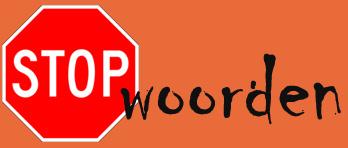 Tessa Van Riet
6WWA
Wat zijn stopwoorden?
→ Regelmatig gebruik + geen betekenis !

Voorbeelden:
Eigenlijk
Gewoon
Euh…
Ofzo…
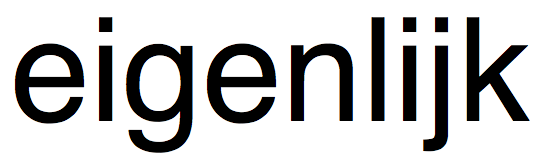 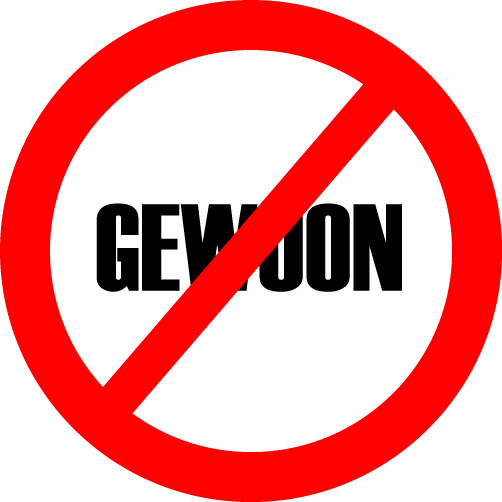 Filmpjes ontdek
Eigenlijk 
&
 Gewoon